Ресурсы российской электронной школы (РЭШ) на уроках английского языка - тема презентацииинтенсива «Эффективная начальная школа Подмосковья: лучшие практики»
Макарова Ольга Алексеевна, учитель английского языка 
МБОУ ЦО № 35, Богородский городской округ
Цель урока-игры
- в игровой форме закрепить английский алфавит и речевые структуры, изученные ранее.
Задачи урока-игры
- Образовательные: активизировать употребление ранее изученной лексики по темам «Буквы — АВС» в речи учащихся.
- Развивающие: развивать у учащихся интерес к предмету, умение языковой догадки, мышление, память.
- Воспитательные: воспитывать у учащихся интерес к изучению английского языка средствами коммуникации, развивать у учащихся умение работать в команде и чувство коллективизма, способствовать развитию уважительного отношения друг к другу.
Этапы урока-игры-начало урока – постановка проблемы- основная часть 
(видеоролик)- тренировочные задания 
(отработка и закрепление 
изученного материала)
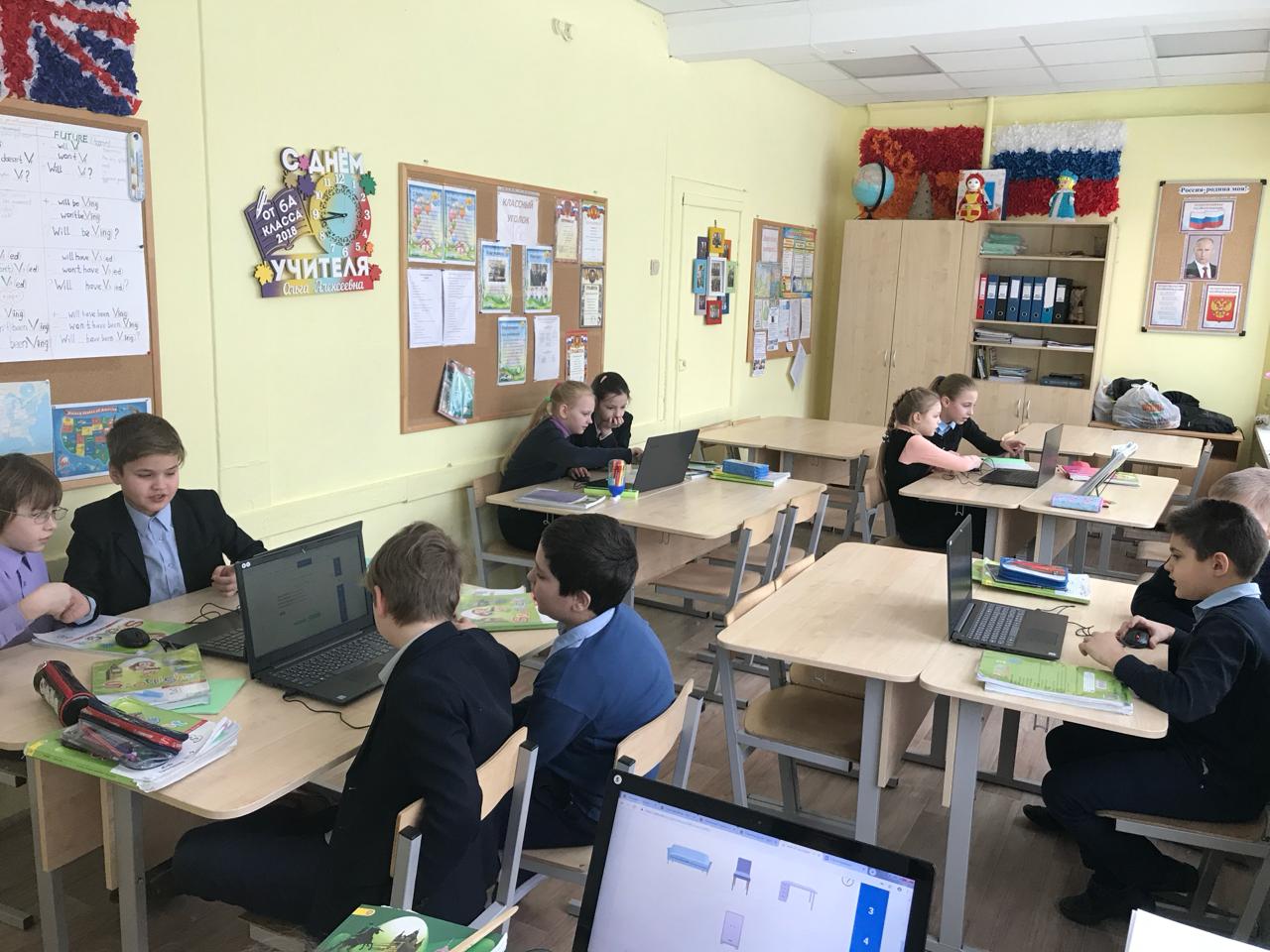 Урок-игра
- возрастные и психологические особенности обучающихся 1-4 классов- возможность деления на группы в рамках эффективной начальной школы (ЭНШ)-работа в группах по сингапурской системе образования-соревновательный характер урока
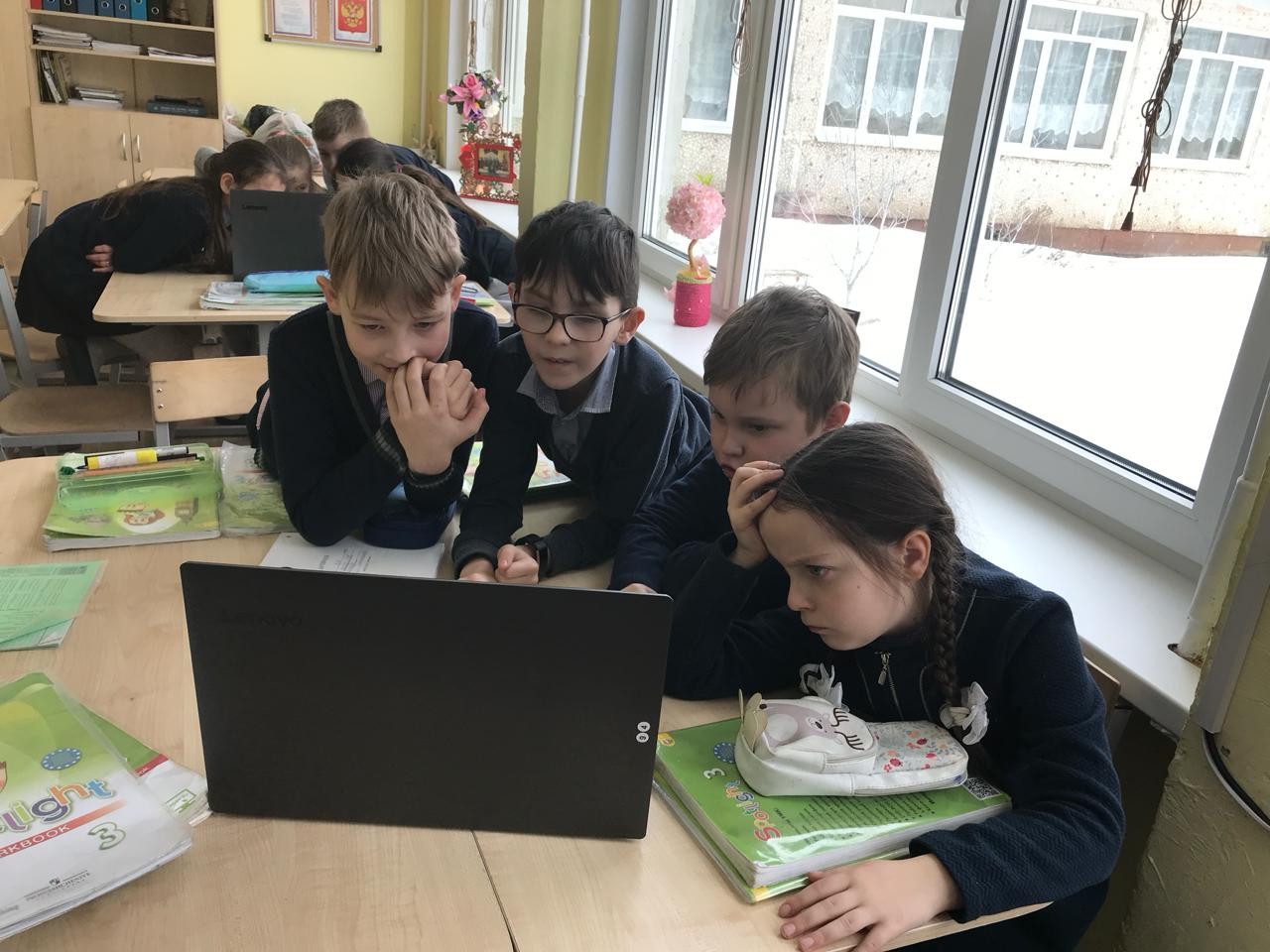 Разбор урока-игры 
на примере данного урока
https://resh.edu.ru/subject/lesson/4170/start/291009
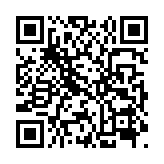 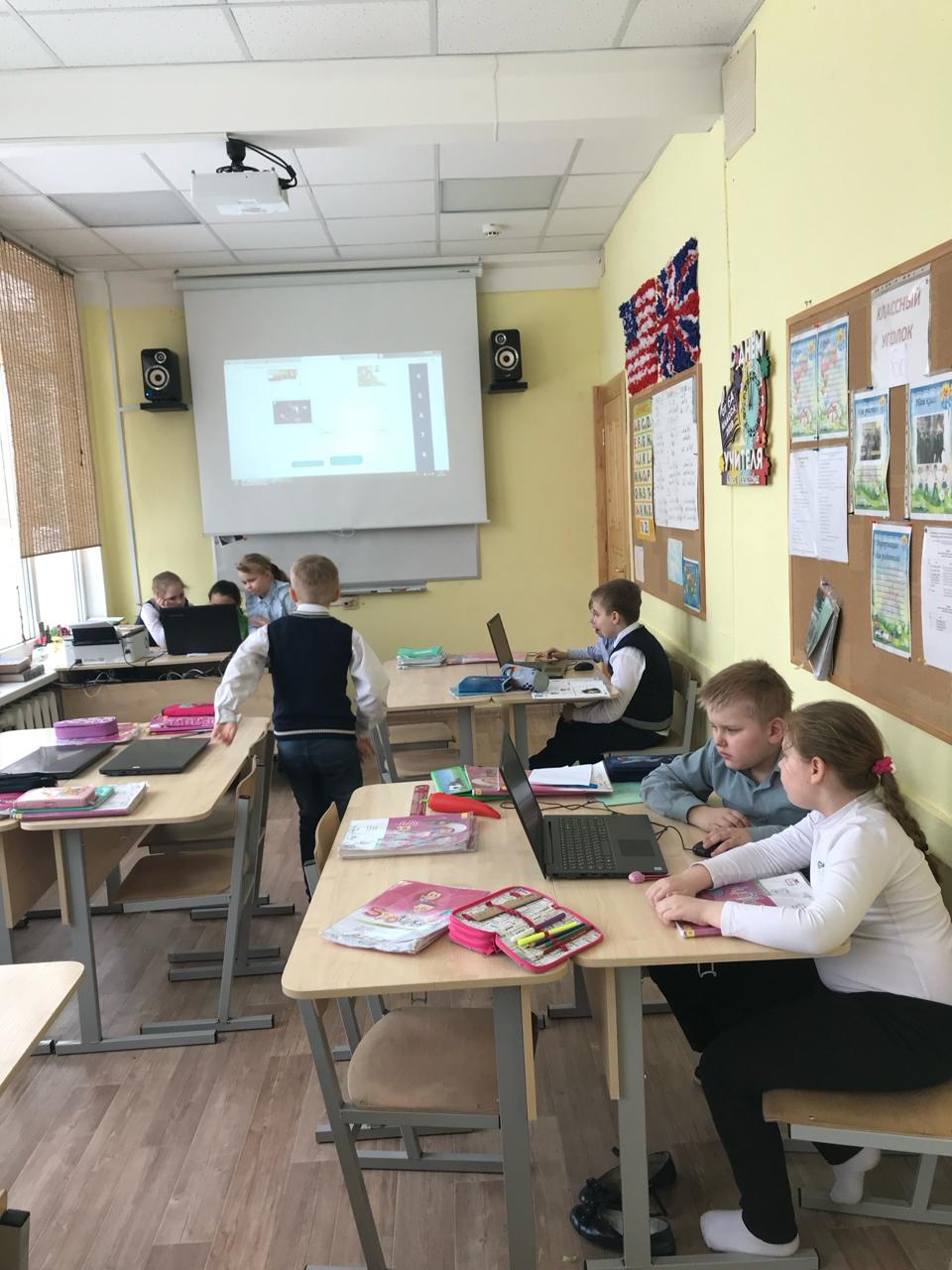 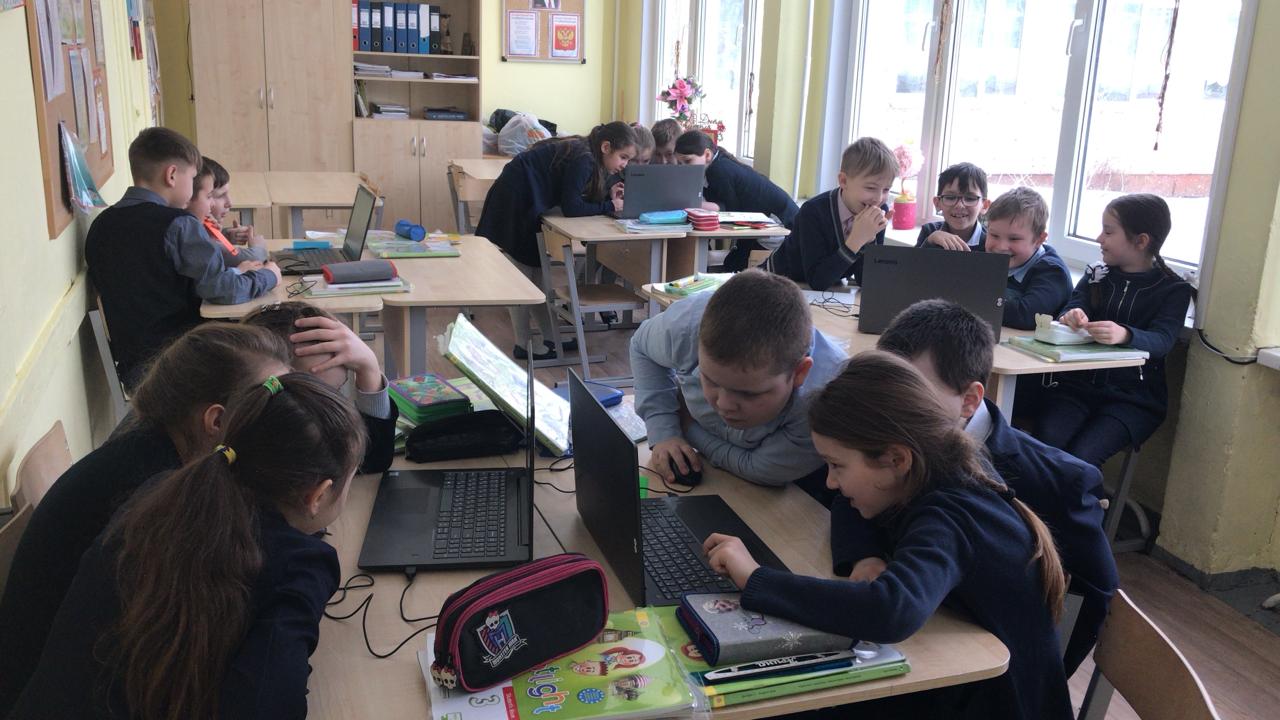 Спасибо!
Контакты: gupka-1984@yandex.ru
89295852382
https://sch35-bogorodsk.edumsko.ru/